You’re Invited
NFFRFA Doug Milne Scholarship Fund Inc.* Proudly Announces Southeastern GrocersDewayne Rabon2018 Guest Speaker2 Day Event  North Florida Frozen Refrigerated Food Assn. 5/3/18 Scholarship Awards Dinner5/4/18 Charity Golf Tournament
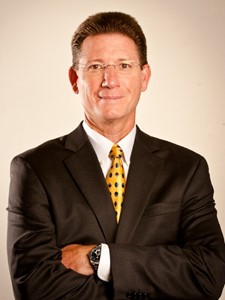 SVP, Merchandising and Fresh
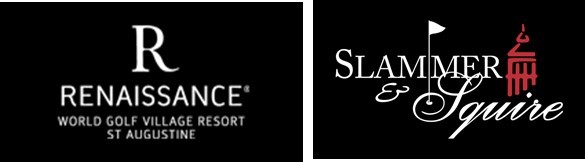 * NFFRFA Doug Milne Scholarship Fund Inc. is an approved IRS 501c3 Corp.